Cryptography in a Post-Quantum World
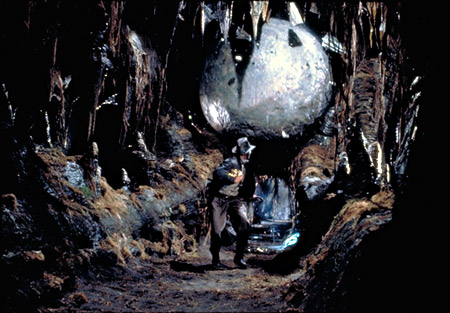 http://indianajones.wikia.com/wiki/Raiders_of_the_Lost_Ark
Dustin Moody
National Institute of Standards and Technology (NIST)
Cryptography
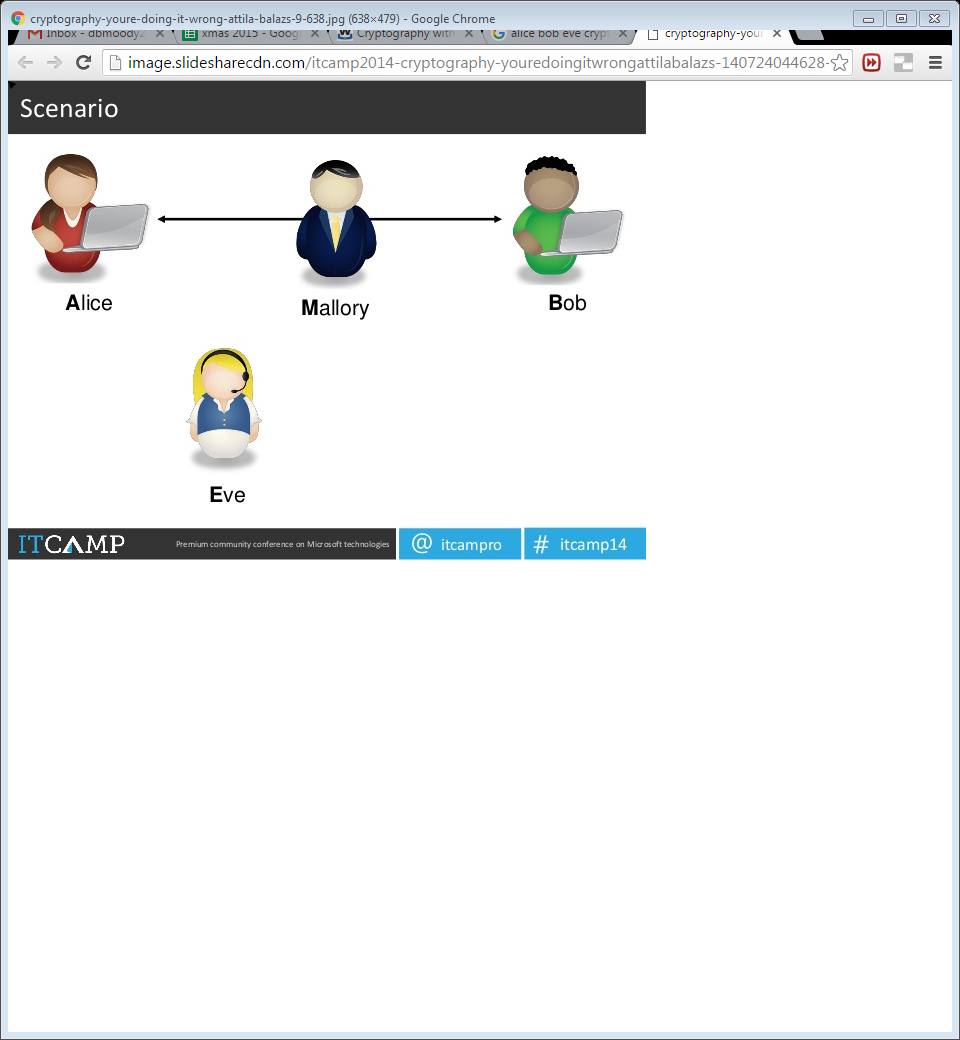 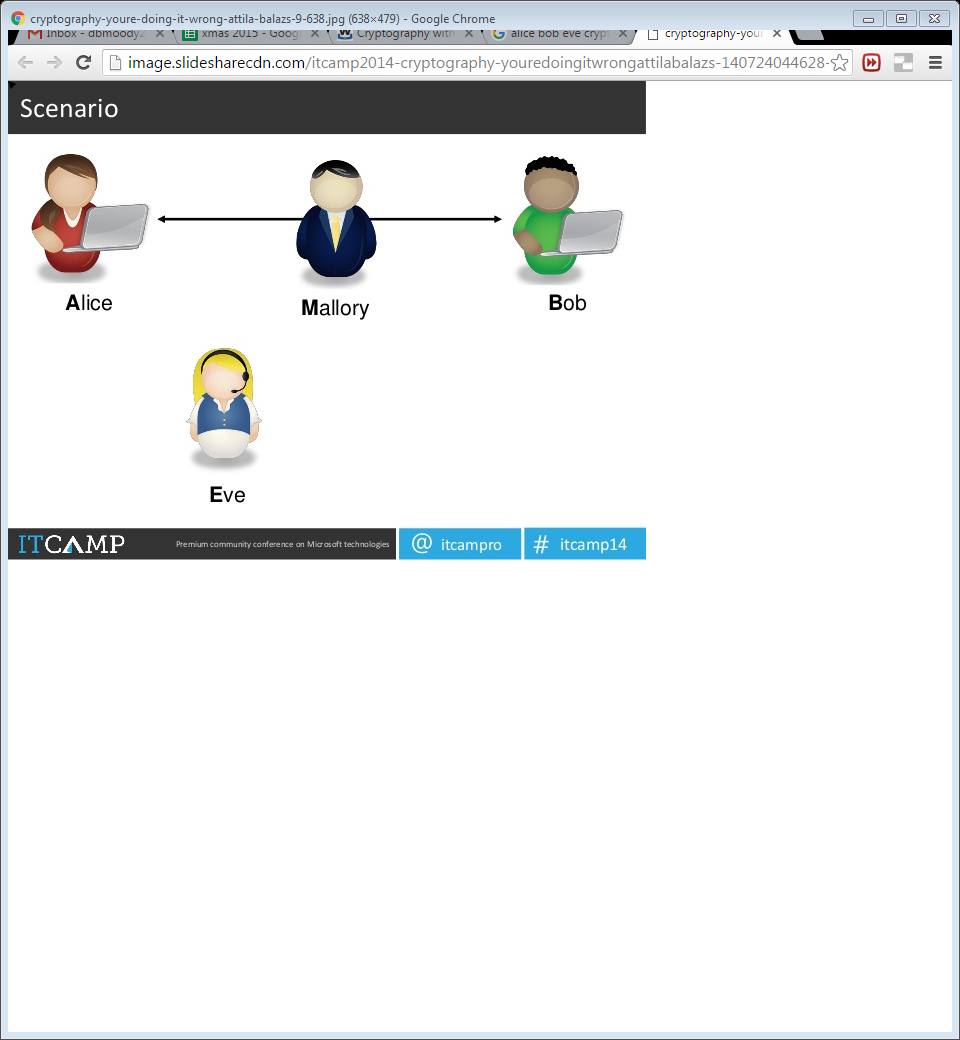 Alice and Bob want to communicate
Beware of Eve

Symmetric-key crypto
Alice and Bob have a shared key
Example:  AES (encryption)

Public-key crypto
Alice has never met Bob, but wants to send him a message
Example:  RSA (encryption and signatures)
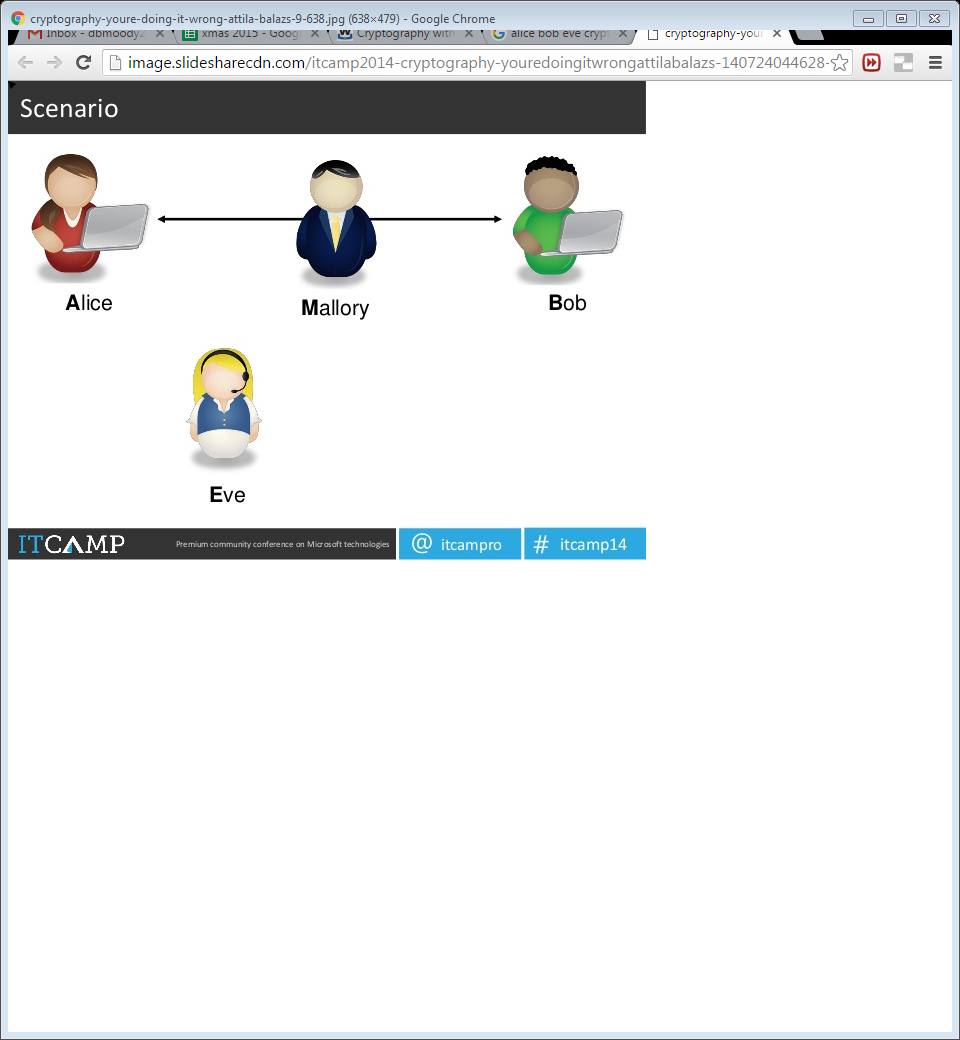 [Speaker Notes: How gets used:  PKC is slower.  Used to establish key with Bob, then switch to symmetric key.]
Classical vs Quantum Computers
The security of crypto relies on intractability of certain problems to modern computers
Example: RSA and factoring

Quantum computers
Exploit quantum mechanics to process information
Use quantum bits = “qubits” instead of 0’s and 1’s
Superposition – ability of quantum system to be in multiples states at the same time
Potential to vastly increase computational power beyond classical computing limit
[Speaker Notes: Quantum mechanics = behavior of small objects: atoms, electrons, photons
Superposition – allows for doing multiple computations at same time]
Quantum Computers
Difficulties
When a measurement is made on quantum system, superposition collapses
Quantum states are very fragile and must be extremely well isolated
Intersection of many developing fields: superconductors, nanotechnology, quantum electronics, etc…

1998 – 2 qubits
2000 – 4, 5, and then 7 qubits
2006 – 12 qubits
2011 – 14 qubits
Measuring qubits is not best metric
[Speaker Notes: Entanglement – strong correlation between two quantum particles
Claims of higher qubit computations, but not]
Threshold Theorem
If error per quantum computation can be brought below (roughly) 0.5%, arbitrarily long quantum computations can be performed by correcting errors as you go






Theorists improve error correction schemes to tolerate higher error rates
Experimentalists achieve lower error rates
Threshold
Theorems
Experimental
Error Rates
0.5%
(2015)
0.0001%
(1997)
5%
(1995)
Quantum Computing Progress
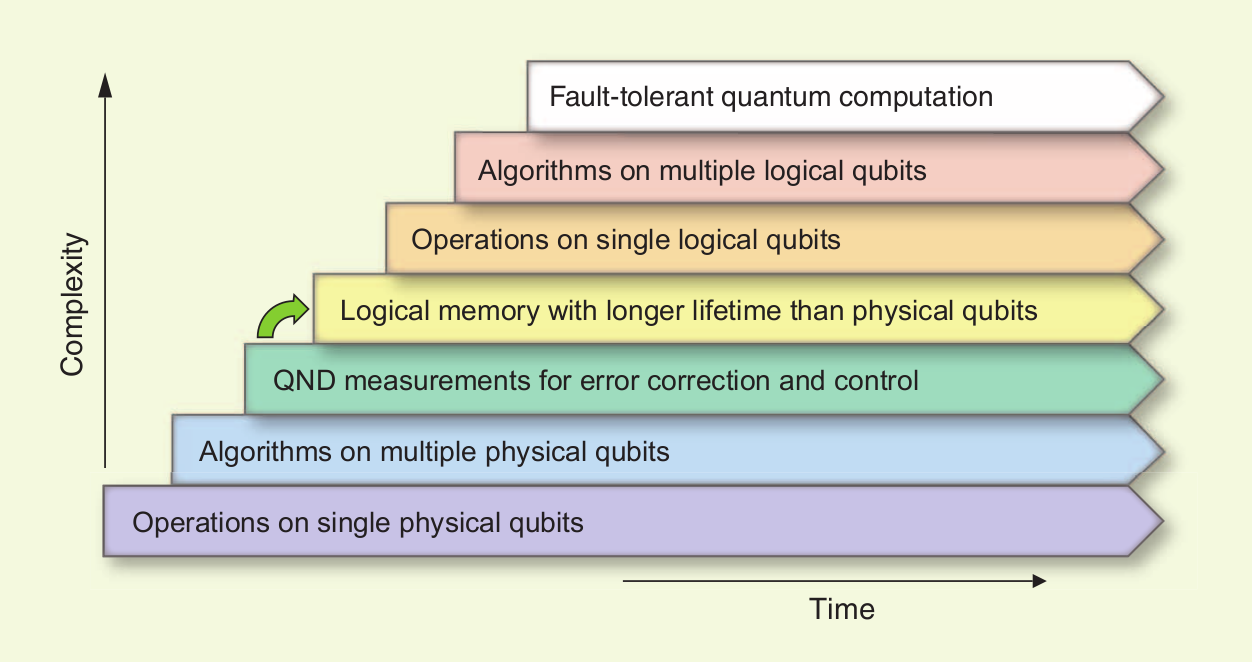 A lot of progress, but still a long way to go
[Image credit: M. Devoret and R. Schoelkopf]
[Speaker Notes: QND is quantum non demolition
Chart from where?]
Quantum Algorithms
The Sky is Falling?
If a large-scale quantum computer could be built then….
	
Public key crypto:
RSA  
ECDSA (and Elliptic Curve Cryptography)
DSA (and Finite Field Cryptography) 
Diffie-Hellman key exchange

Symmetric key crypto:
AES 
Triple DES

Hash functions:
SHA-2 and SHA-3
The Sky is Falling?
If a large-scale quantum computer could be built then….
	
Public key crypto:
RSA  
ECDSA (and Elliptic Curve Cryptography)
DSA (and Finite Field Cryptography) 
Diffie-Hellman key exchange

Symmetric key crypto:
AES 
Triple DES

Hash functions:
SHA-2 and SHA-3
The Sky is Falling?
If a large-scale quantum computer could be built then….
	
Public key crypto:
RSA  
ECDSA (and Elliptic Curve Cryptography)
DSA (and Finite Field Cryptography) 
Diffie-Hellman key exchange

Symmetric key crypto:
AES 			Need longer keys  
Triple DES			Need longer keys 

Hash functions:
SHA-2 and SHA-3		Use longer output
When will a Quantum Computer be Built?
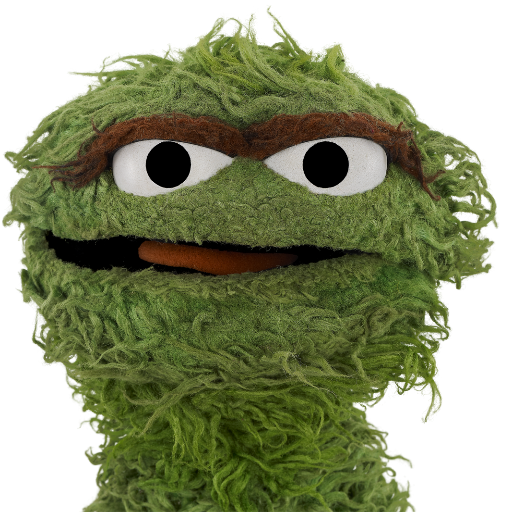 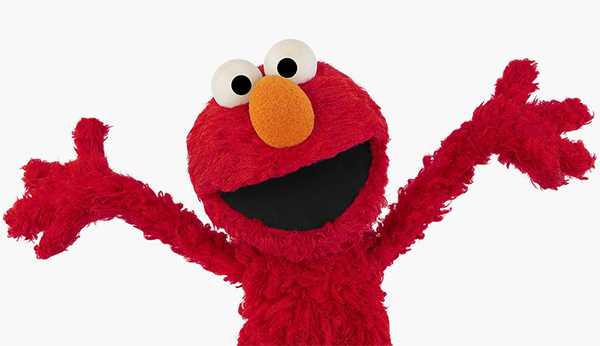 Resources needed to break RSA-2048 (Matteo Mariantoni, 2014)
15 years
$1 billion USD
Small nuclear power plant
Quantum computers are 20 years in the future and always will be
[Speaker Notes: Glass half empty / half full
RSA 2048 – 112 bits of security
Mariantoni is professor at Inst. For Quantum Computing at Univ. of Waterloo
Michele Mosca: “1/2 chance of breaking RSA-2048 by 2031”     (http://eprint.iacr.org/2015/1075)]
How soon do we need to worry?
How long does encryption need to be secure (x years)
How long to re-tool existing infrastructure with quantum safe solution (y years)
How long until large-scale quantum computer is built (z years)
Theorem (Mosca): If x + y > z, then worry
What do we do here??
y
x
z
secret keys revealed
time
[Speaker Notes: ECC took from it’s invention in 1985 to only now starting to be widely used in 2015.  30 years!
Even if we don’t know when (or even if it will ever happen)….it is a realistic threat so we need to prepare]
Post-Quantum Cryptography (PQC)
Cryptosystems which run on classical computers, and are considered to be resistant to quantum attacks

PQC needs time to be ready for applications
Efficiency
Confidence – cryptanalysis
Standardization
Usability and interoperability (IKE, TLS, etc… use public key crypto)
Possible Replacements
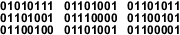 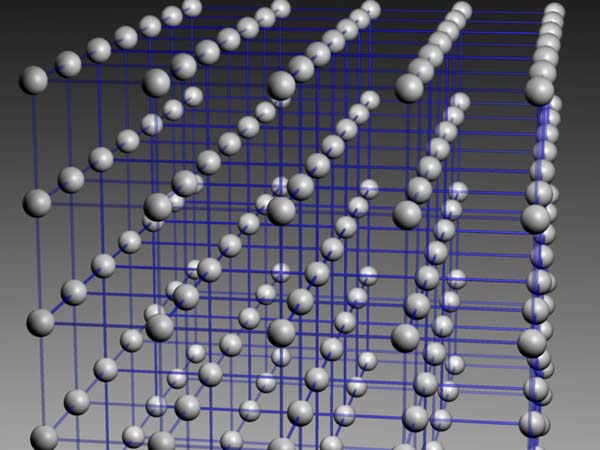 Lattice-based
Code-based
Multivariate
Others
Hash-based signatures
Isogeny-based signatures
Etc….

All have their pros and cons
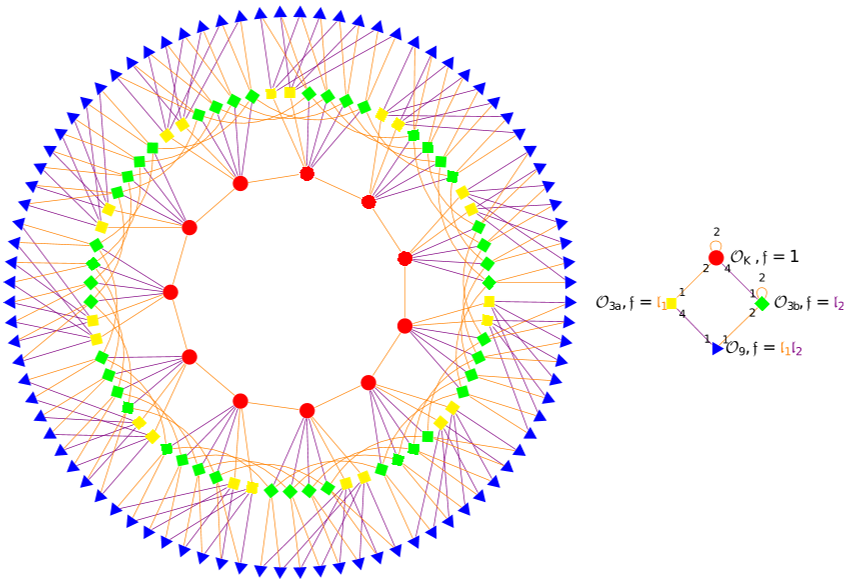 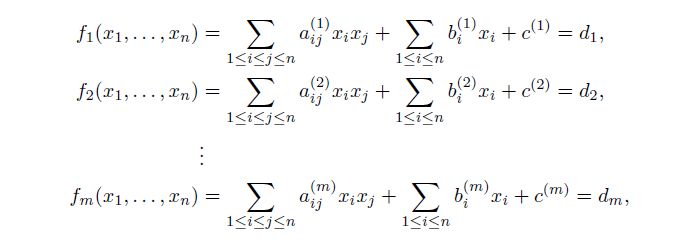 Practical Questions
Which are most important in practice?
Public and private key sizes
Key pair generation time
Ciphertext size
Encryption/Decryption speed
Signature size
Signature generation/verification time

Really, a lot more questions than answers
[Speaker Notes: How do you guard against a machine that hasn’t even been built yet?]
Encryption Schemes
Disclaimer – these are rough estimates for comparison purposes only, not benchmarks.  Numbers are for 80 bits of security. 
*  Time and key scaling ignore log k factors
Signature Schemes
Disclaimer – these are rough estimates for comparison purposes only, not benchmarks.  Numbers are for 80 bits of security.
Observations
For most of the potential PQC replacements, the times needed for encryption, decryption, signing, verification are acceptable 

Some key sizes are significantly increased
For most protocols, if the public keys do not need to be exchanged, it may not be a problem

Some ciphertext and signature sizes are not quite plausible

Key pair generation time for the encryption schemes is not bad at all

No easy “drop-in” replacements

Would be nice to have more benchmarks
Gathering Steam
PQCrypto Workshop series
ETSI workshops
European PQCrypto project
Japan’s SAFECRYPTO project
IETF hash-based signatures
Fall 2015:  NSA announced it would be transitioning in the “not too distant” future https://www.iad.gov/iad/programs/iad-initiatives/cnsa-suite.cfm
Feb 2016:  NIST report on PQC- <http://csrc.nist.gov/publications/drafts/nistir-8105/nistir_8105_draft.pdf>
NIST’s Call
NIST is calling for quantum-resistant cryptographic algorithms for new public-key crypto standards
Digital signatures
Encryption/key-establishment

We see our role as managing a process of achieving community consensus in a transparent and timely manner

We do not expect to “pick a winner”
Ideally, several algorithms will emerge as ‘good choices’
We may pick one (or more) for standardization

Timeline
Fall 2016 – formal Call For Proposals
Nov 2017 – Deadline for submissions
3-5 years – Analysis phase
2 years later - Draft standards ready
So What?
Post-Quantum Cryptography should be on your radar

Be prepared to transition to new (public-key) algorithms in 10 years
The transition will not be painless
Focus on “crypto-agility”
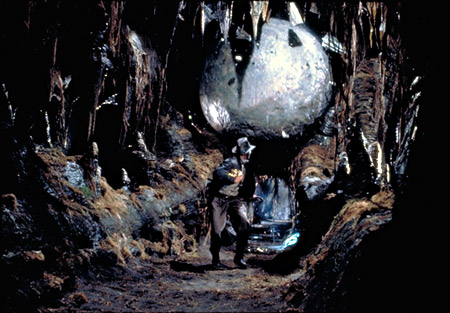 [Speaker Notes: How long will a car be in the field?
Until then – use current recommended algorithms]